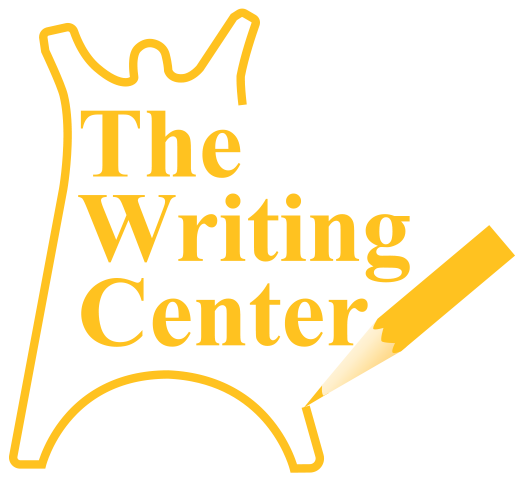 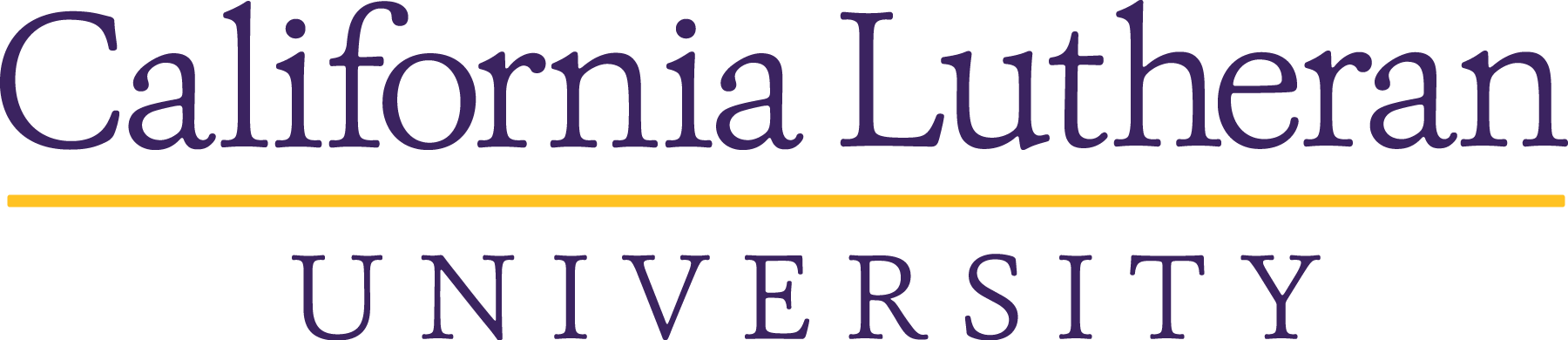 Presentation by Tammy L. Whitlow, TESOL Specialist
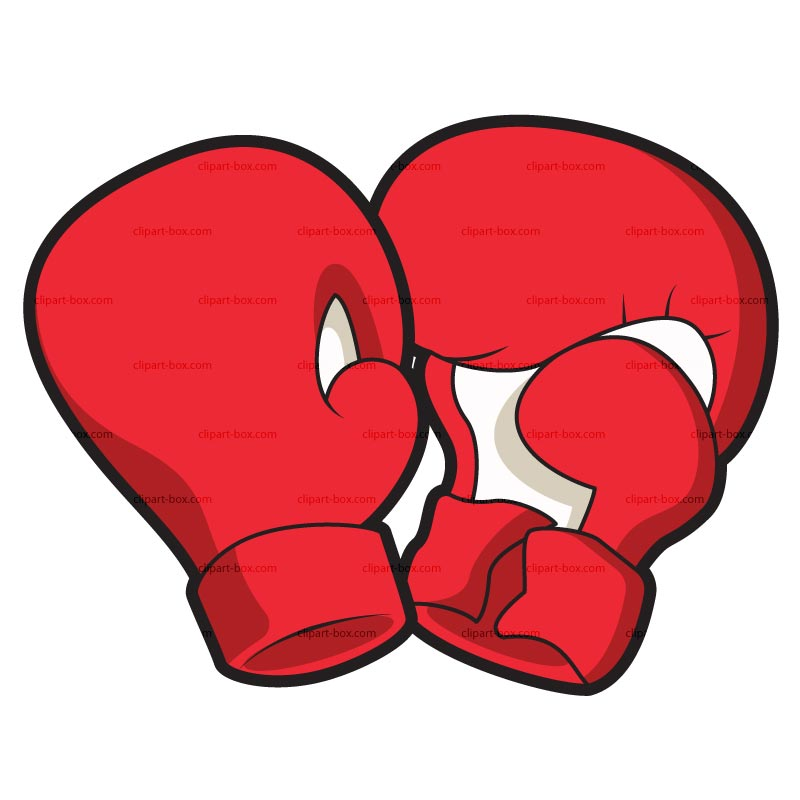 Paraphrasing vs. Plagiarism
Demonstrating understanding through writing
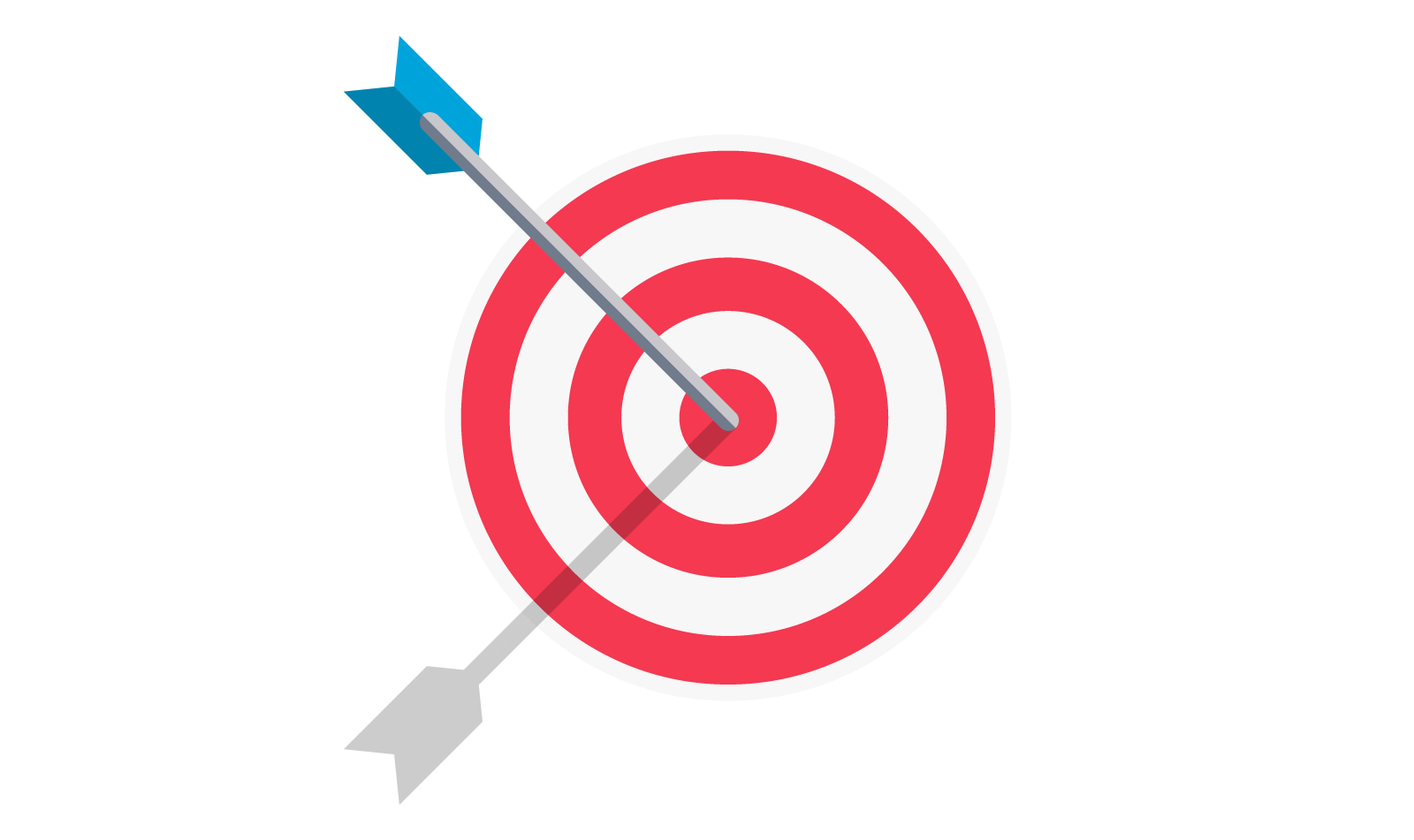 GOAL
Distinguish the difference between 
paraphrasing and plagiarizing
Plagiarism
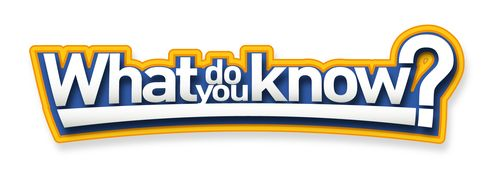 [Speaker Notes: Using sticky notes or dry erase table (Interactive classroom) have students brainstorm about what they already know.

https://writingcenter.unc.edu/tips-and-tools/plagiarism/]
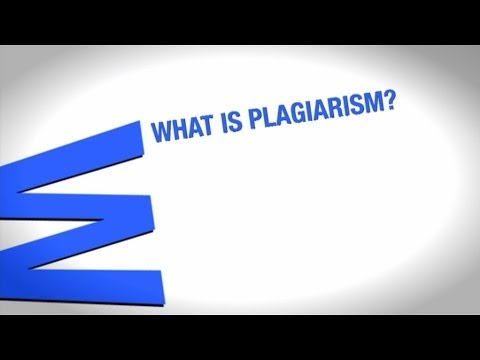 [Speaker Notes: Did you learn anything new?  Discuss share with your group.
https://www.youtube.com/watch?v=-SoAISJrULw]
Paraphrasing
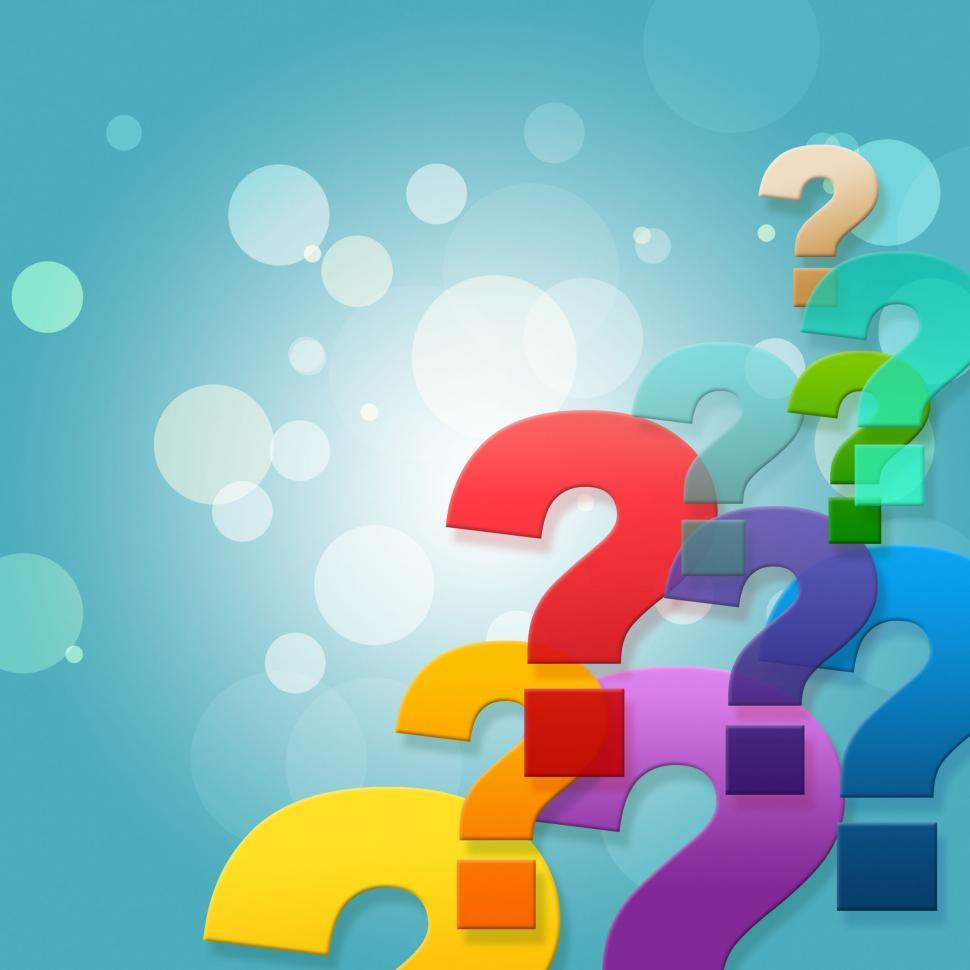 What is it?
[Speaker Notes: Using sticky notes or dry erase table (Interactive classroom) have students brainstorm about what they already know.

https://writingcenter.unc.edu/tips-and-tools/plagiarism/]
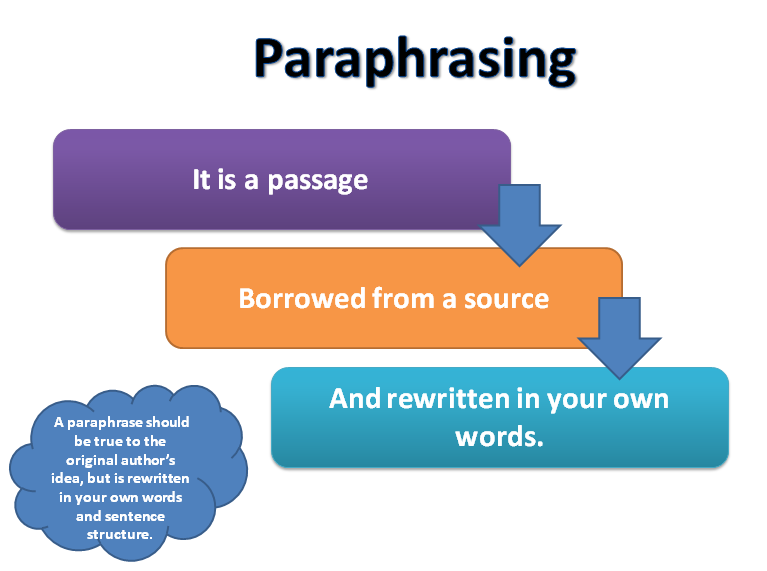 Books, book chapters, scholarly journals, newspapers,
magazine and websites, and more...
Ideas, theories, phrases, sentences…
[Speaker Notes: https://lumenscholar.instructure.com/courses/43/assignments/331?module_item_id=14007]
Paraphrasing in other words….
restating

rewording

rewriting
Put in your own words, a thought or idea that is not your own. Be sure to cite!
[Speaker Notes: Shouldn’t have to spend much time on this slide, especially if students have already brainstormed these synonyms. However, for international students you might want to talk about the prefix ‘re’, and how these are synonyms (words with same meaning, but different spelling).]
And the winner is…..
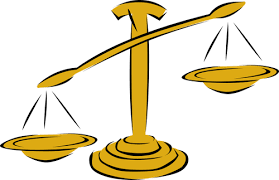 Paraphrasing!
Plagiarizing
Importance of Paraphrasing
Helps control use of too many direct quotes

Shows you fully understand the text
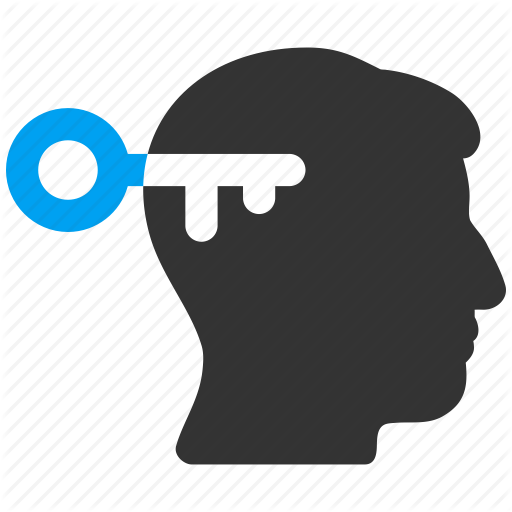 [Speaker Notes: Retrieved from:https://owl.purdue.edu/owl/research_and_citation/using_research/quoting_paraphrasing_and_summarizing/paraphrasing.html
https://www.mckendree.edu/offices/writing-center/resources/paraphrase.php]
How to paraphrase
Read text until understood.
Stop and explain (say aloud) text in your own words
Discuss with peer, writing consultant, professor
Record yourself
Cover or turn away from text 
Write text in your own words and write do forget to make note of source
Be sure to cite!
Quick Review
Paraphrasing is….
Borrowing another person/scholars ideas, words, thoughts, etc..
Putting them in your own words, using main points, and sentence structure.
BE SURE TO CITE!
We must write with integrity!
[Speaker Notes: Have attendees finish the sentence stems.]
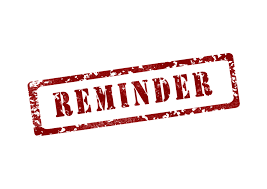 What do you mean?  
Be sure to cite!
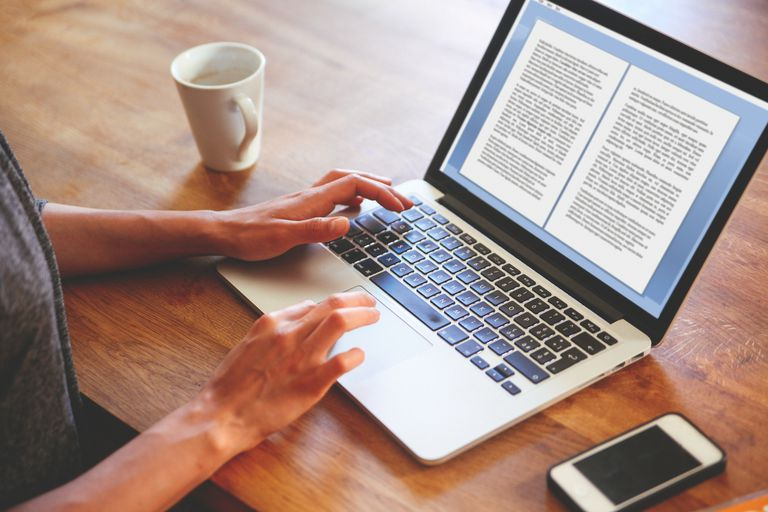 Borrow an idea...give credit!

Borrow the words...give credit!
APA In-text Citations
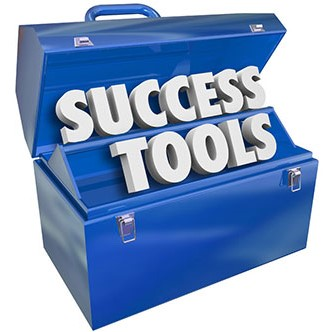 [Speaker Notes: Pass out in-text citation page. Inform students to always keep it handy. While there might be online citation generation machines (Academic Writer, EasyBib), we’ve found them to not always be accurate. If all else fails, go straight to the source apa.org, apa style blog, apa student handbook, or our handy resource page. :)]
Example...
Original Source
Homeless individuals commonly come from families who are riddled with problems, marital disharmony, and are alienated from their parents. They have often been physically and even sexually abused, have relocated frequently, and many of them may be asked to leave home or are actually thrown out, or alternatively placed in group homes and even foster care. They often have no one to care for them and no one knows them intimately.
Source from: 
Rokach, A. (2005). The causes of loneliness in homeless youth. The Journal of Psychology, 139, 469-480. Retrieved from Academic Search Premier database.
[Speaker Notes: Have students follow step one of “How to paraphrase.”  Read the text as many time you need to for understanding. 
Independently
Turn and talk to partner.
Move to next slide (time to check).
https://columbiacollege-ca.libguides.com/apa/paraphrase]
Example:
Original Source and Incorrect Paraphrasing
Homeless individuals commonly come from families who are riddled with problems, marital disharmony, and are alienated from their parents. They have often been physically and even sexually abused, have relocated frequently, and many of them may be asked to leave home or are actually thrown out, or alternatively placed in group homes and even foster care. They often have no one to care for them and no one knows them intimately.
The homeless come from families with problems. Frequently, they have been physically or sexually abused, or have lived in group homes. Usually no one cares for them or knows them intimately (Rokach, 2005).
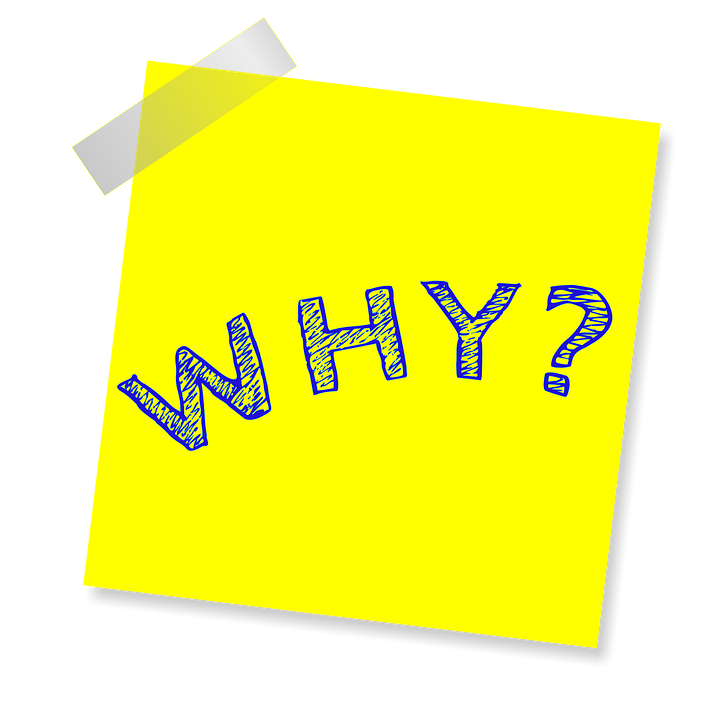 [Speaker Notes: Note: In this incorrect example the writing is too similar to the original source. The student only changed or removed a few words and has not phrased the ideas in a new way. 
https://columbiacollege-ca.libguides.com/apa/paraphrase]
Example:
Correct Paraphrasing
Homeless individuals commonly come from families who are riddled with problems, marital disharmony, and are alienated from their parents. They have often been physically and even sexually abused, have relocated frequently, and many of them may be asked to leave home or are actually thrown out, or alternatively placed in group homes and even foster care. They often have no one to care for them and no one knows them intimately.
According to Roback (2005) those without permanent homes grew up with dysfunctional families that exposed them to not only physical and sexual violation, but constant instability which resulted in the lack of care.
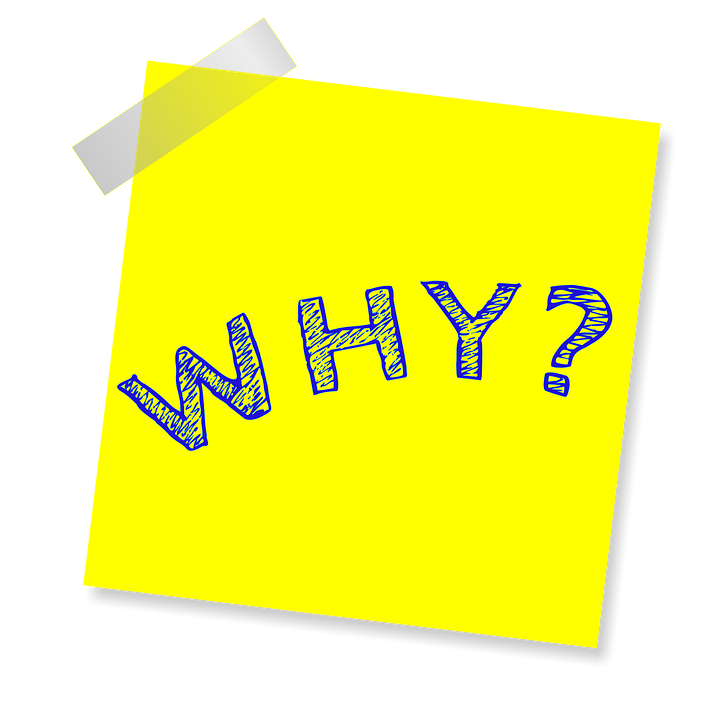 [Speaker Notes: Note: In this incorrect example the writing is too similar to the original source. The student only changed or removed a few words and has not phrased the ideas in a new way. 
https://columbiacollege-ca.libguides.com/apa/paraphrase]
Example...
Federal and state governments should step up to help streamline and shore up the nation’s disjointed recycling system. This could be done, for example, by standardizing what can be recycled and putting limits on additives such as coloring, which is expensive to remove and can make plastic less valuable to a recycler.

What to Do about Plastic Pollution. (2019). Scientific American, 320(6), 8. Retrieved from           https://search-ebscohost-com.ezproxy.callutheran.edu/login.aspx?direct=true&db=buh&AN=136360406&site=ehost-live&scope=site
[Speaker Notes: See article “What to Do about Plastic Pollution?”]
Example:
Original Source and Incorrect Paraphrasing
Federal and state governments should step up and take the leadership regarding decluttering the nation’s recycling system. For example, there could be a plan explaining what could be recycled, as well as placing limits on the amount of food coloring that can be added to recycled items. Doing this would make plastic less valuable.
Federal and state governments should step up to help streamline and shore up the nation’s disjointed recycling system. This could be done, for example, by standardizing what can be recycled and putting limits on additives such as coloring, which is expensive to remove and can make plastic less valuable to a recycler.
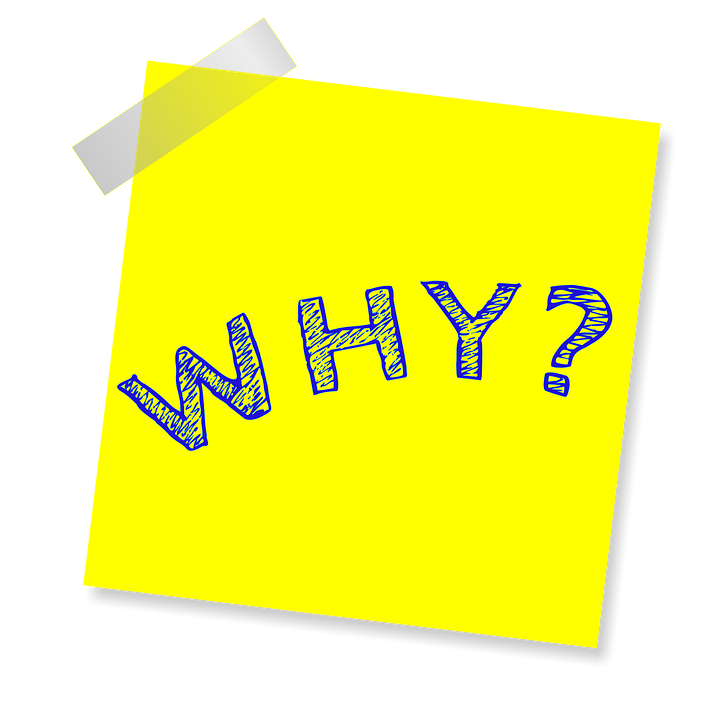 [Speaker Notes: Note: In this incorrect example the writing is too similar to the original source. The student only changed or removed a few words and has not phrased the ideas in a new way. 
https://columbiacollege-ca.libguides.com/apa/paraphrase]
Example:
Correct Paraphrasing
Federal and state governments should step up to help streamline and shore up the nation’s disjointed recycling system. This could be done, for example, by standardizing what can be recycled and putting limits on additives such as coloring, which is expensive to remove and can make plastic less valuable to a recycler.
Measures to correct the American system of recycling forces the the governmental involvement of to ensure uniform guidelines throughout the nation (What to Do about Plastic Pollution, 2019).
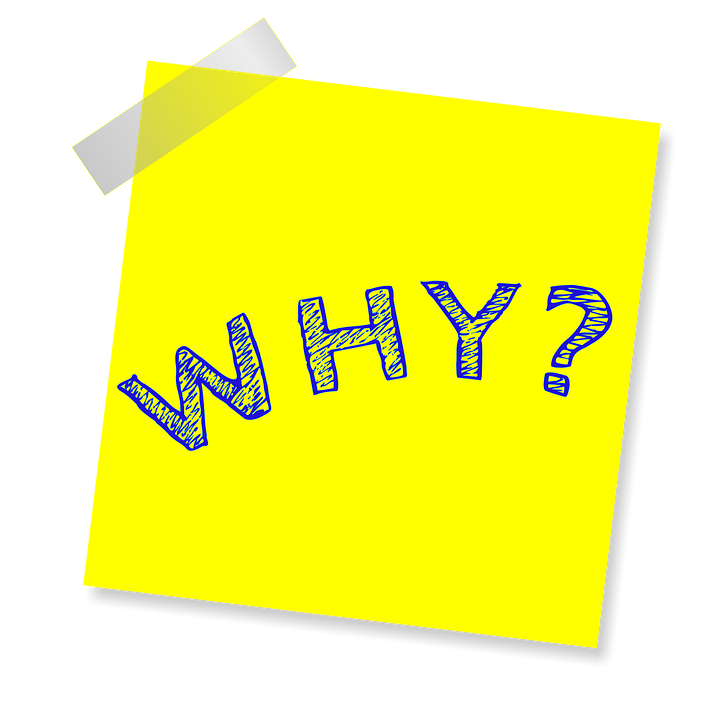 [Speaker Notes: Note: In this incorrect example the writing is too similar to the original source. The student only changed or removed a few words and has not phrased the ideas in a new way. 
https://columbiacollege-ca.libguides.com/apa/paraphrase]
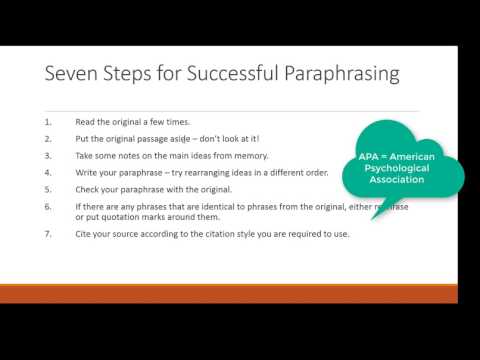 [Speaker Notes: Only use if necessary! Send all students this link on paraphrasing.]
Let’s practice!
Read text independently.
Take notes (annotate).
Highlight key words, phrases (5 min)
Partner and discuss what text saying (3 min)
Paraphrase in writing (5 min)
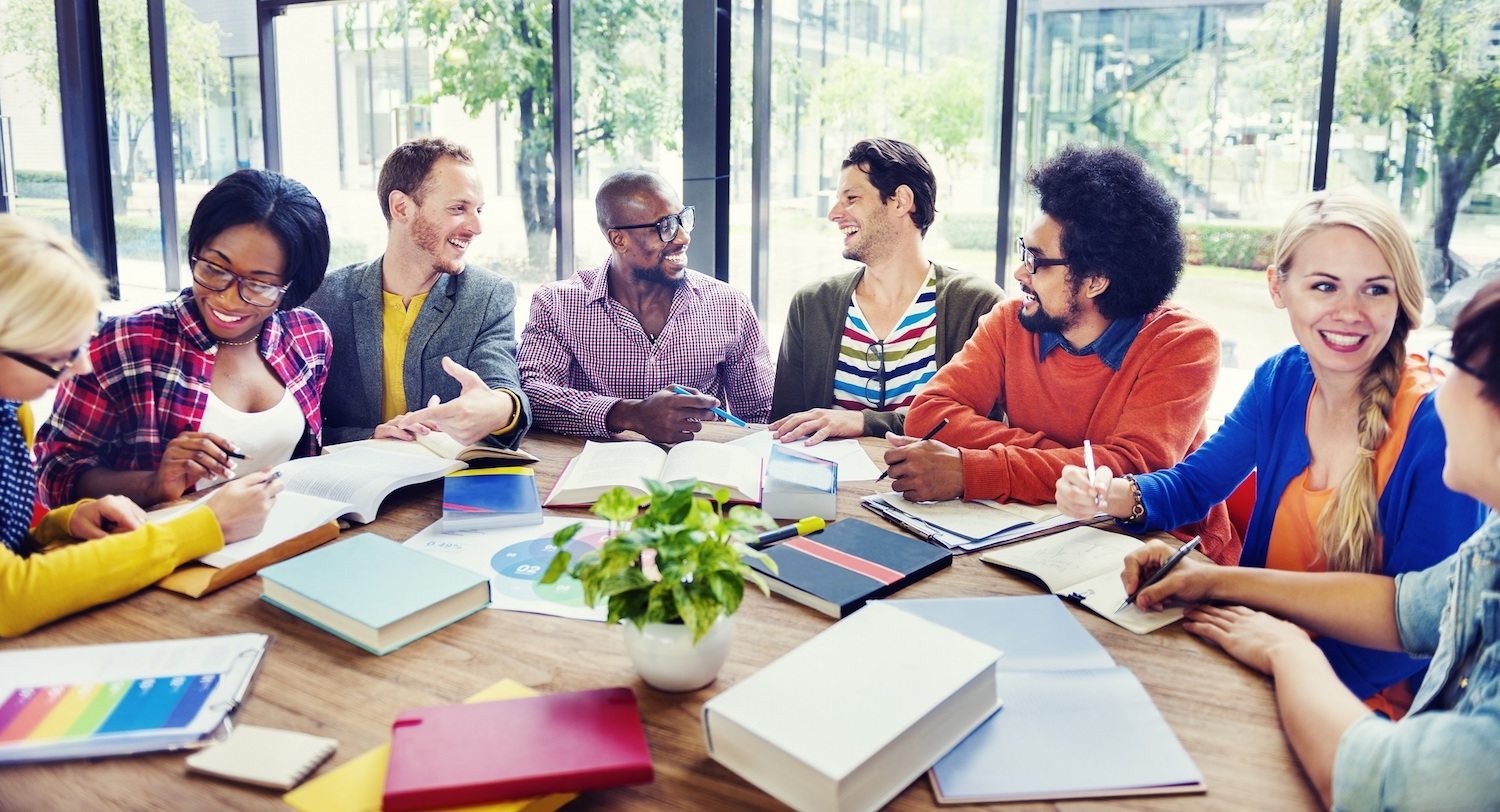 [Speaker Notes: Pass out the article.
Attendees should number paragraphs.
Assign paragraphs attendees to read.
Time for 8-10 min]
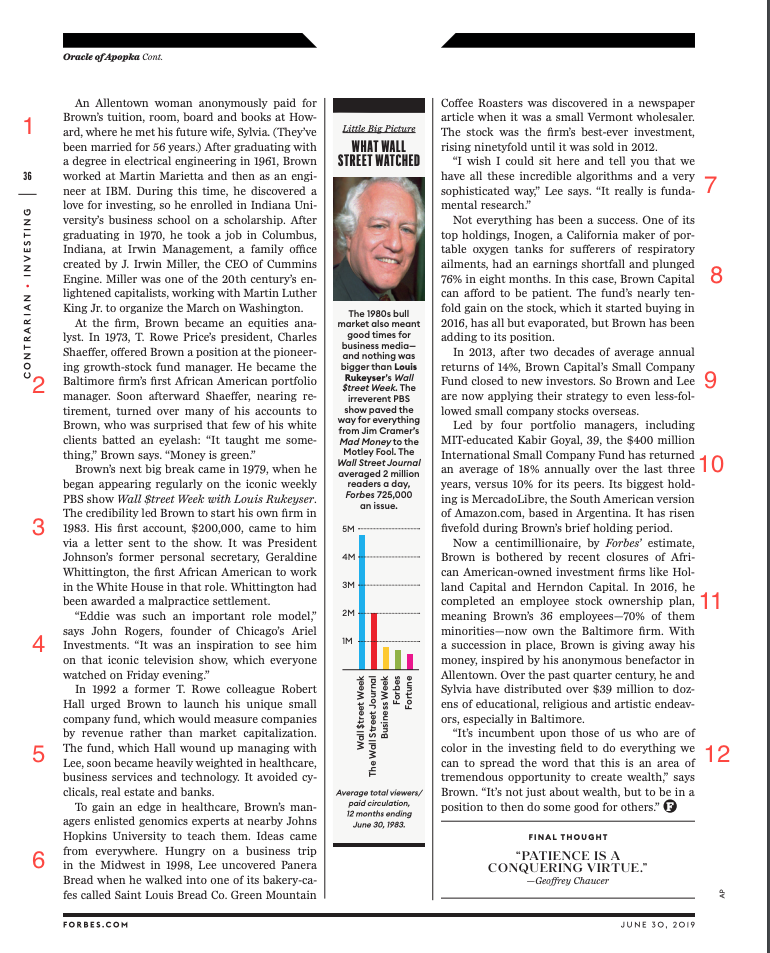 Online Magazine/Periodical

Gara, A. (2019). Oracle of Apopka. Forbes, 202(5), 32–36. 

Retrieved from 

https://search-ebscohost-com.ezproxy.callutheran.edu/logi

n.aspx?direct=true&db=bft&AN=136632050&site=ehost-liv

e&scope=site
[Speaker Notes: International MBA student activity only (feel free to copy and revise this presentation or add new article):  Pass out this portion of an article. Have them number the paragraphs as demonstrated on screen. Draw their attention to the citation beside the article. Ask them what the in-text citation might look like. Write it on the board. Remind students that when paraphrasing, they should use this in-text citation.
Now, choose paragraphs # ???? to paraphrase.]
Practice Independently
Read paragraph 12.
Practice your paraphrasing skills with in-text citations.
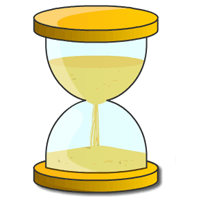 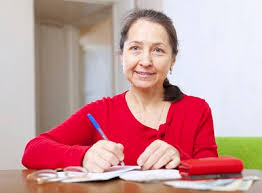 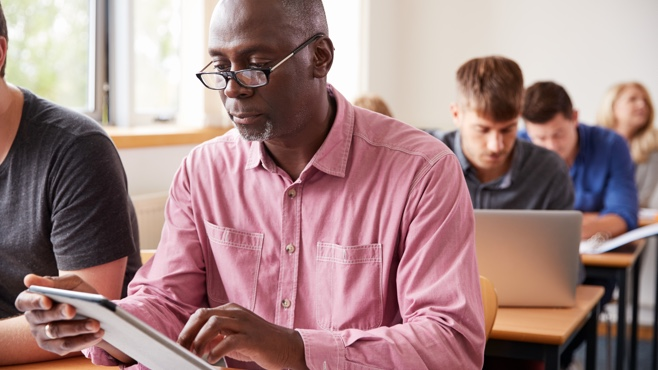 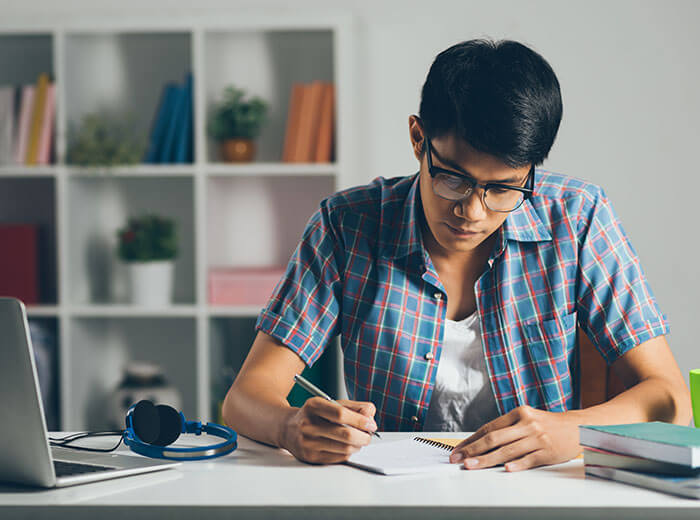 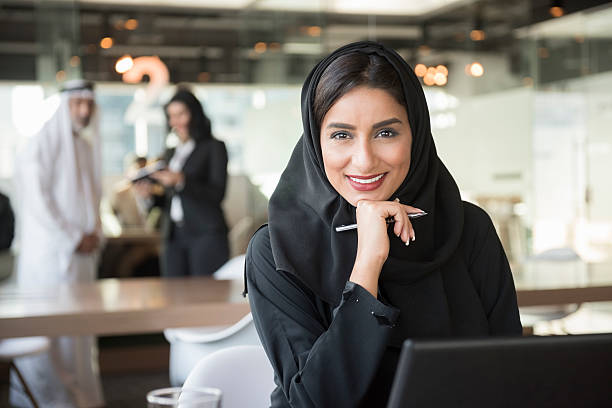 [Speaker Notes: Float around assisting and students while collaborating with one another in order to negotiate paraphrased statement.]
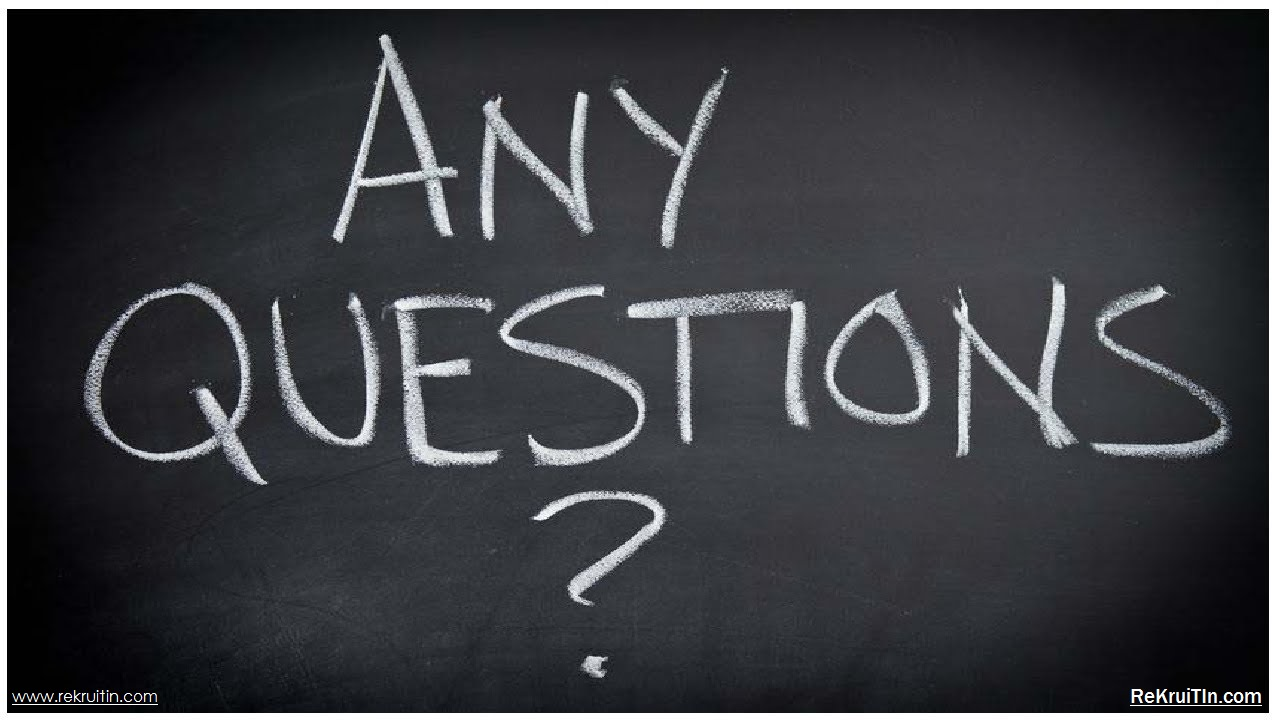 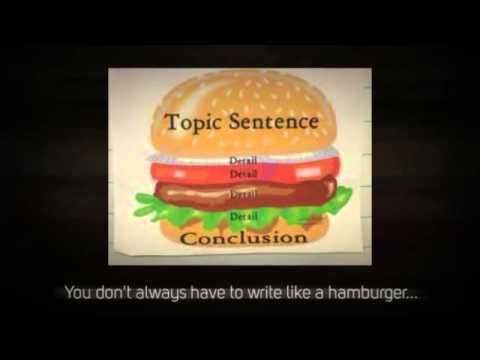 [Speaker Notes: Thank attendees for coming and show this video in review of paraphrasing.]
References
deLaplante, K. (2013, January). Plagiarism: Paraphrasing Without Attribution.    
YouTube. Retrieved from www.youtube.com/watch?v=OPcqt_1Gpjk
May, I. (2017, August). The Art of Paraphrasing: Avoiding Plagiarism. Youtube. 
Retrieved from https://www.youtube.com/watch?v=H1qo10dG5Gw&t=8s
Paraphrasing. (n.d.). Retrieved from 
https://owl.purdue.edu/owl/research_and_citation/using_research/paraphrase_exercis
es/index.html
Questions? Contact Us!
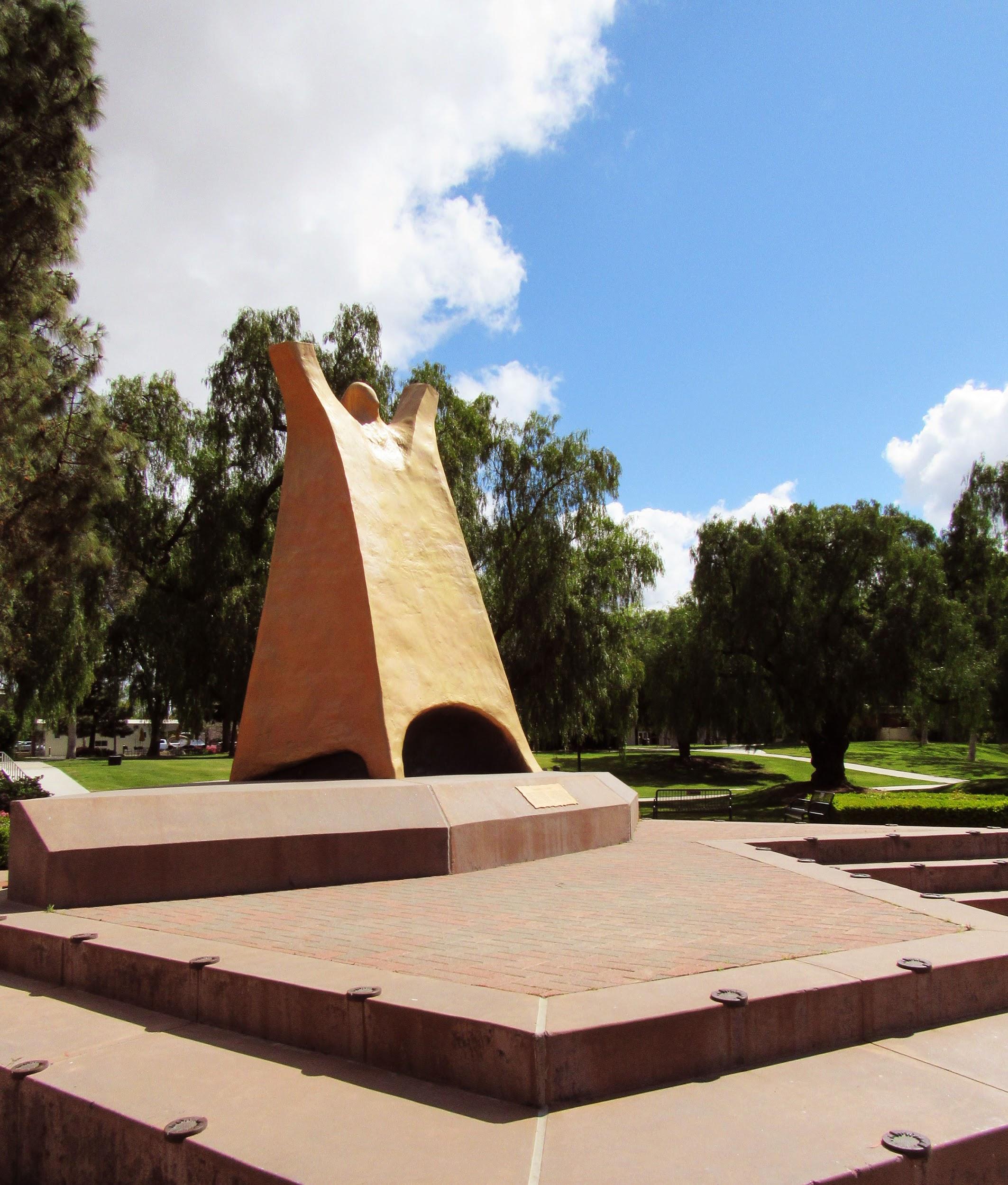 Email:
writingcenter@callutheran.edu

Phone:        
(805) 493-3257